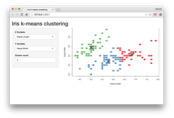 Shiny : : CHEAT SHEET
Inputs
Building an App
To generate the template, type shinyapp and press Tab in the RStudio IDE or go to File > New Project > New Directory > Shiny Web Application
Collect values from the user.
A Shiny app is a web page (ui) connected to a computer running a live R session (server).
# app.R
library(shiny)

ui <- fluidPage(
  numericInput(inputId = "n", 
    "Sample size", value = 25),
  plotOutput(outputId = "hist")
)


server <- function(input, output, session) {
  output$hist <- renderPlot({
    hist(rnorm(input$n))
  })
}



shinyApp(ui = ui, server = server)
Access the current value of an input object with input$<inputId>. Input values are reactive.
Customize the UI with Layout Functions
In ui nest R functions to build an HTML interface
Add Inputs with *Input() functions
actionButton(inputId, label, icon, width, …)
actionLink(inputId, label, icon, …)
checkboxGroupInput(inputId, label, choices, selected, inline, width, choiceNames, choiceValues)
checkboxInput(inputId, label, value, width)
dateInput(inputId, label, value, min, max, format, startview, weekstart, language, width, autoclose, datesdisabled, daysofweekdisabled)
dateRangeInput(inputId, label, start, end, min, max, format, startview, weekstart, language, separator, width, autoclose)
fileInput(inputId, label, multiple, accept, width, buttonLabel, placeholder)
numericInput(inputId, label, value, min, max, step, width)
passwordInput(inputId, label, value, width, placeholder)
radioButtons(inputId, label, choices, selected, inline, width, choiceNames, choiceValues)
selectInput(inputId, label, choices, selected, multiple, selectize, width, size) Also selectizeInput()
sliderInput(inputId, label, min, max, value, step, round, format, locale, ticks, animate, width, sep, pre, post, timeFormat, timezone, dragRange)
submitButton(text, icon, width)(Prevent reactions for entire app)
textInput(inputId, label, value, width, placeholder) Also textAreaInput()
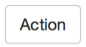 Add Outputs with *Output() functions
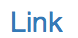 Users can manipulate the UI, which will cause the server to update the UI’s displays (by running R code).
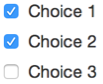 Tell the server how to render outputs and respond to inputs with R
Wrap code in render*() functions before saving to output
Refer to UI inputs with input$<id> and outputs with output$<id>
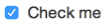 Save your template as app.R. Keep your app in a directory along with optional extra files.
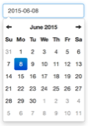 app-name
Call shinyApp() to combine ui and server into an interactive app!
The directory name is the app name
(optional) used in showcase mode
(optional) directory of supplemental .R files that are sourced automatically, must be named "R"
(optional) directory of files to share with web browsers (images, CSS, .js, etc.), must be named "www"
app.R
file
.r
DESCRIPTION
file
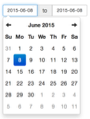 See annotated examples of Shiny apps by running runExample(<example name>). Run runExample() with no arguments for a list of example names.
README
file
R/
folder
www/
folder
Launch apps stored in a directory with runApp(<path to directory>).
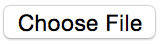 Share
Outputs  render*()  and *Output() functions work together to add R output to the UI.
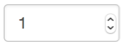 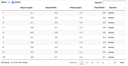 Share your app in three ways:
DT::renderDataTable(expr, options, searchDelay, callback, escape, env, quoted, outputArgs)
renderImage(expr, env, quoted, deleteFile, outputArgs)
renderPlot(expr, width, height, res, …, alt, env, quoted, execOnResize, outputArgs)
renderPrint(expr, env, quoted, width, outputArgs)
renderTable(expr, striped, hover, bordered, spacing, width, align, rownames, colnames, digits, na, …, env, quoted, outputArgs)
renderText(expr, env, quoted, outputArgs, sep)
renderUI(expr, env, quoted, outputArgs)
dataTableOutput(outputId)
imageOutput(outputId, width, height, click, dblclick, hover, brush, inline)
plotOutput(outputId, width, height, click, dblclick, hover, brush, inline)
verbatimTextOutput(outputId, placeholder)
tableOutput(outputId)
textOutput(outputId, container, inline)
uiOutput(outputId, inline, container, …)htmlOutput(outputId, inline, container, …)
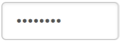 Host it on shinyapps.io, a cloud based 
service from RStudio. To deploy Shiny apps:
Create a free or professional 
account at shinyapps.io
Click the Publish icon in RStudio IDE, or run: rsconnect::deployApp("<path to directory>")
Purchase RStudio Connect, a 
publishing platform for R and Python.
rstudio.com/products/connect/
Build your own Shiny Server 
rstudio.com/products/shiny/shiny-server/
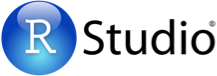 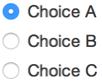 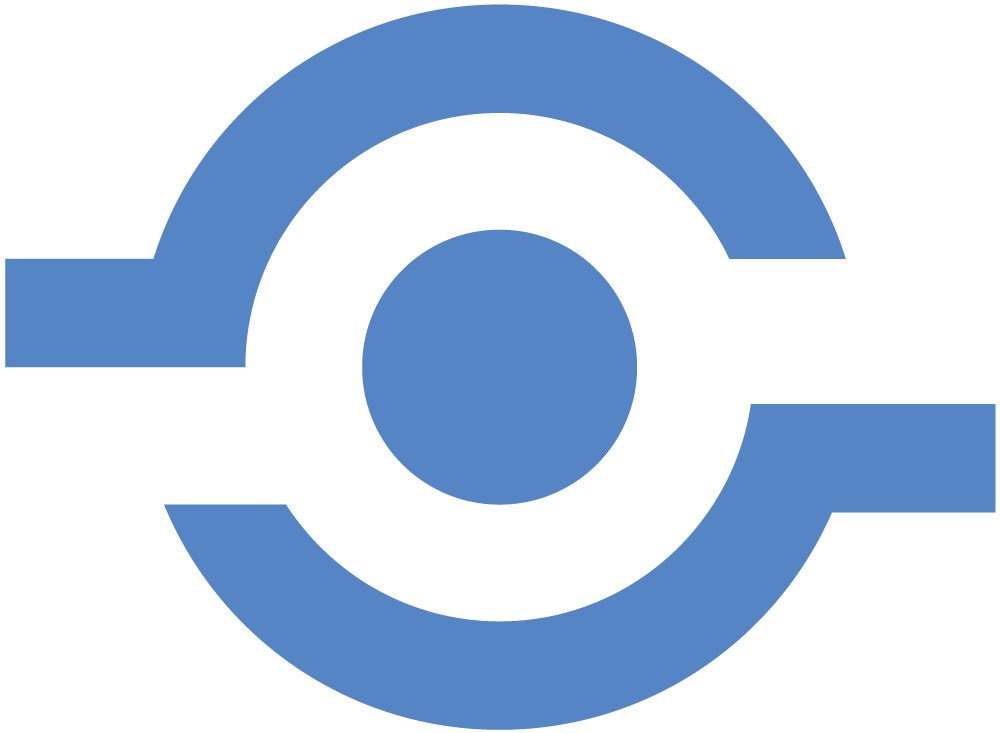 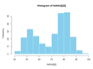 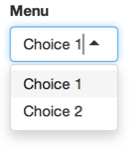 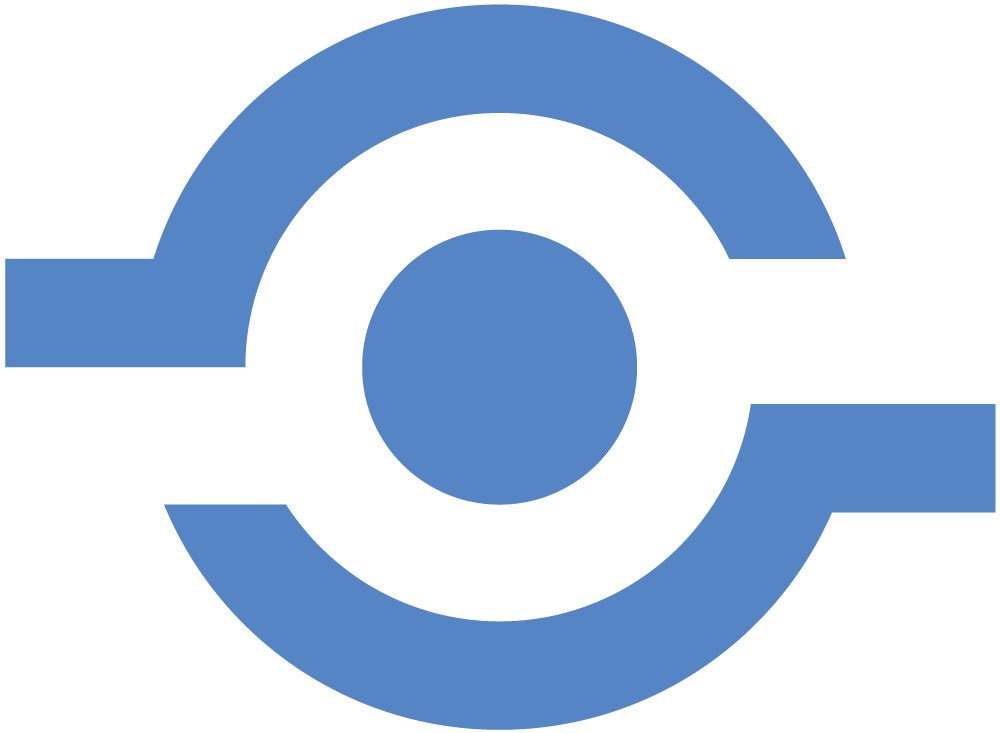 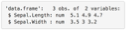 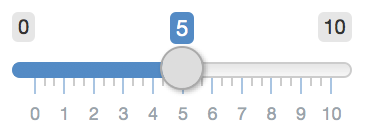 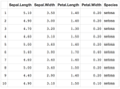 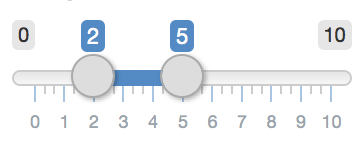 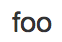 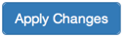 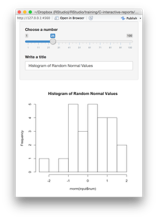 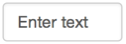 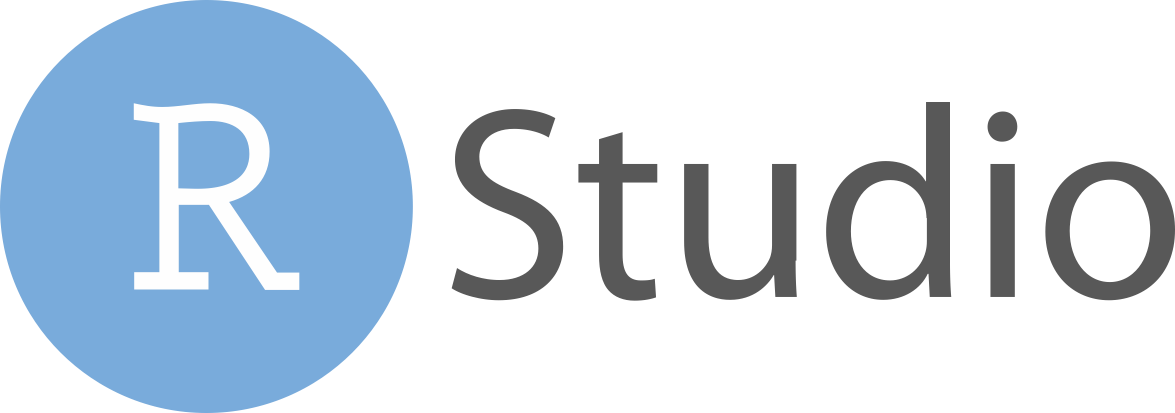 These are the core output types. See htmlwidgets.org for many more options.
RStudio® is a trademark of RStudio, PBC  •  CC BY SA  RStudio  •  info@rstudio.com  •  844-448-1212  •  rstudio.com  •  Learn more at shiny.rstudio.com  •  Font Awesome 5.15.3  •  shiny  1.6.0  •  Updated:  2021-07
IMAGES
sidebarLayout()
fluidRow()
# *Input() example
ui <- fluidPage(
 textInput("a","","A")
)
ui <- fluidPage(
  h1("Header 1"), 
  hr(),
  br(),
  p(strong("bold")),
  p(em("italic")),
  p(code("code")),
  a(href="", "link"),
  HTML("<p>Raw html</p>")
)
CREATE YOUR OWN REACTIVE VALUES
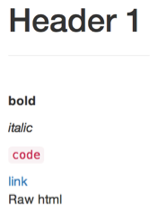 row
side
panel
main
panel
RENDER REACTIVE OUTPUT
CREATE REACTIVE EXPRESSIONS
PERFORM SIDE EFFECTS
REMOVE REACTIVITY
REACT BASED ON EVENT
col
column
observeEvent(eventExpr, handlerExpr, event.env, event.quoted, handler.env, handler.quoted, ...,  label, suspended, priority, domain, autoDestroy, ignoreNULL, ignoreInit, once)
isolate(expr)
eventReactive(eventExpr, valueExpr, event.env, event.quoted, value.env, value.quoted, ..., label, domain, ignoreNULL, ignoreInit)
reactive(x, env, quoted, label, domain)
render*() functions
(see front page)
*Input() functions
(see front page)
Each input function creates a reactive value stored as input$<inputId>.
library(shiny)
ui <- fluidPage(
 textInput("a","","A"),
 actionButton("go","Go")
)

server <- function(input,output){ 
 observeEvent(input$go,{
   print(input$a)
  })
}


shinyApp(ui, server)
library(shiny)
ui <- fluidPage(
 textInput("a","","A"),
 actionButton("go","Go"),
 textOutput("b")
)

server <- function(input,output){ 
 re <- eventReactive(
  input$go,{input$a})
 output$b <- renderText({
   re()
  })
}

shinyApp(ui, server)
library(shiny)
ui <- fluidPage(
 textInput("a","","A"),
 textInput("z","","Z"),
 textOutput("b"))

server <- function(input,output){ 
 re <- reactive({
  paste(input$a,input$z)})
 output$b <- renderText({
   re()
  })
}
shinyApp(ui, server)
library(shiny)
ui <- fluidPage(
 textInput("a","","A"),
 textOutput("b")
)

server <- function(input,output){
 output$b <-  
  renderText({
   isolate({input$a})
  })
}

shinyApp(ui, server)
library(shiny)
ui <- fluidPage(
 textInput("a","","A"),
 textOutput("b")
)

server <- function(input,output){
 output$b <-  
  renderText({
   input$a
  })
}

shinyApp(ui, server)
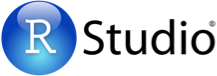 Reactivity
UI - An app’s UI is an HTML document.
Layouts
column
Runs a code block. Returns a non-reactive copy of the results.
Use Shiny’s functions to assemble this HTML with R.
Reactive values work together with reactive functions. Call a reactive value from within the arguments of one of these functions to avoid the error Operation not allowed without an active reactive context.
#reactiveValues example
server <- function(input,output){
 rv <- reactiveValues()
 rv$number <- 5
}
Combine multiple elements into a "single element" that has its own properties with a panel function, e.g.
fluidPage(
  textInput("a","")
)
## <div class="container-fluid">
##  <div class="form-group shiny-input-container">
##     <label for="a"></label>
##     <input id="a" type="text" 
##        class="form-control" value=""/>
##   </div>
## </div>
Returns 
HTML
reactiveValues(…)
Creates a list of reactive values whose values you can set.
Reactive expressions:
cache their value to reduce computation
can be called elsewhere
notify dependencies when invalidated
Call the expression with function syntax, e.g. re().
Builds an object to display. Will rerun code in body to rebuild the object whenever a reactive value in the code changes. 
Save the results to 
output$<outputId>.
wellPanel(  dateInput("a", ""),
  submitButton()
)
Creates reactive expression with code in 2nd argument that only invalidates when reactive values in 1st argument change.
Runs code in 2nd argument when reactive values in 1st argument change. See observe() for alternative.
absolutePanel()    
conditionalPanel()    
fixedPanel() 
headerPanel()       
inputPanel()       
mainPanel() 
navlistPanel()
sidebarPanel()
tabPanel()
tabsetPanel()
titlePanel()
wellPanel()
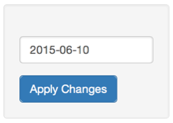 Add static HTML elements with tags, a list of functions that parallel common HTML tags, e.g. tags$a(). Unnamed arguments will be passed into the tag; named arguments will become tag attributes.
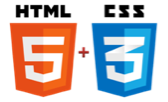 Organize panels and elements into a layout with a layout function. Add elements as arguments of the 
layout functions.
Run names(tags) for a complete list.tags$h1("Header") -> <h1>Header</h1>
ui <- fluidPage(
   sidebarLayout(
      sidebarPanel(),
      mainPanel()
   )
) 


ui <- fluidPage(
  fluidRow(column(width = 4), 
      column(width = 2,  offset = 3)),
  fluidRow(column(width = 12))
)
The most common tags have wrapper functions. You do not need to prefix their names with tags$
Also flowLayout(), splitLayout(), verticalLayout(), fixedPage(), and fixedRow().
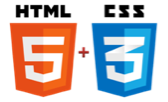 To include a CSS file, use includeCSS(), or
Place the file in the www subdirectory
Link to it with:
Layer tabPanels on top of each other, and navigate between them, with:
ui <- fluidPage( tabsetPanel(
     tabPanel("tab 1", "contents"),
     tabPanel("tab 2", "contents"),
     tabPanel("tab 3", "contents")))

ui <- fluidPage( navlistPanel(
     tabPanel("tab 1", "contents"),
     tabPanel("tab 2", "contents"),
     tabPanel("tab 3", "contents")))

ui <- navbarPage(title = "Page",
     tabPanel("tab 1", "contents"),
     tabPanel("tab 2", "contents"),
     tabPanel("tab 3", "contents"))
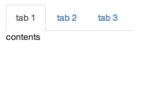 tags$head(tags$link(rel = "stylesheet", 
  type = "text/css", href = "<file name>"))
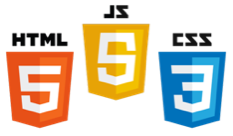 To include JavaScript, use includeScript() or
Place the file in the www subdirectory
Link to it with:
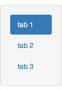 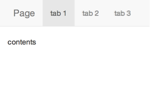 tags$head(tags$script(src = "<file name>"))
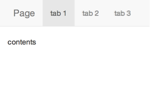 To include an image:
Place the file in the www subdirectory
Link to it with  img(src="<file name>")
Themes
Use the bslib package to add existing themes to your Shiny app ui, or make your own.
Build your own theme by customizing individual arguments.bs_theme(bg = "#558AC5",                        fg = "#F9B02D",                        ...) 
?bs_theme for a full list of arguments.
bs_themer() Place within the server function to use the interactive theming widget.
library(bslib)
ui <- fluidPage(
  theme = bs_theme(
    bootswatch = "darkly",
    ...
  )
)
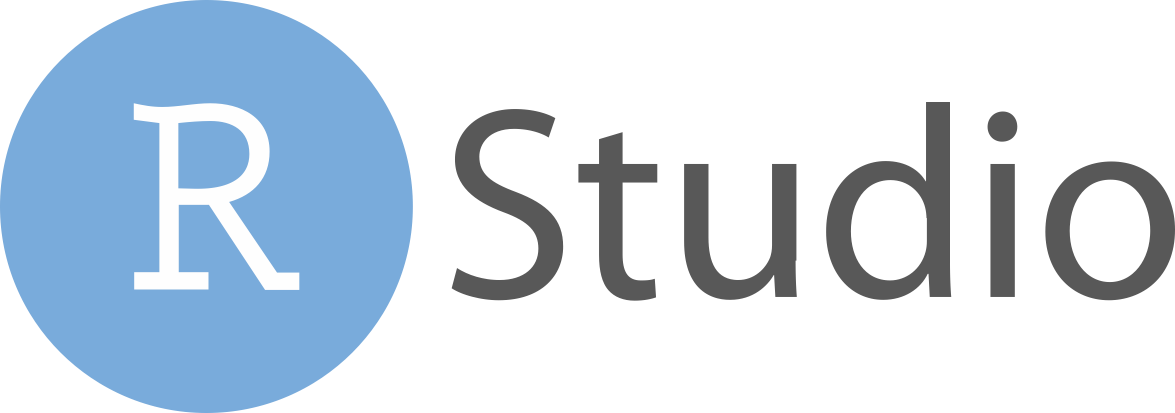 bootswatch_themes() Get a list of themes.
RStudio® is a trademark of RStudio, PBC  •  CC BY SA  RStudio  •  info@rstudio.com  •  844-448-1212  •  rstudio.com  •  Learn more at shiny.rstudio.com  •  Font Awesome 5.15.3  •  shiny  1.6.0  •  Updated:  2021-07